Z. Jamjoom
Professor of Neurosurgery
Hydrocephalus & Common Neurosurgical Congenital CNS Malformations
Hydrocephalus
2
Hydro = water + cephalus = head
Increased amount of CSF in the head
Usually results in: 
Ventriculomegaly 
Increased intracranial pressure
Hydrocephalus & Common Congenital Anomalies
3/12/2014
Anatomy: The ventricular system
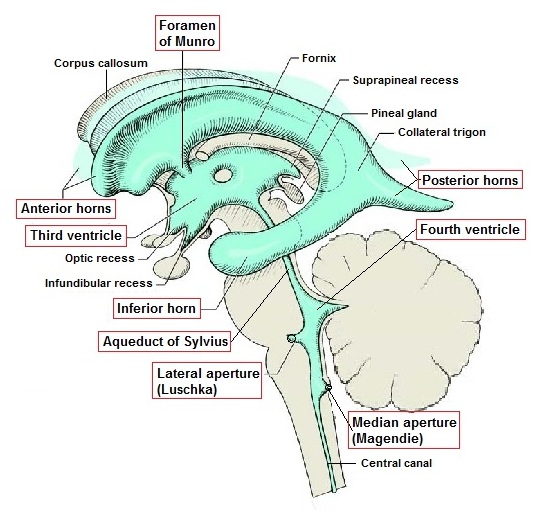 3
Hydrocephalus & Common Congenital Anomalies
3/12/2014
Physiology: CSF Production
4
Total volume of CSF in the ventricles ranges from ~10 ml in neonates to ~150 ml in adults.
Produced mainly by the choroid plexus & to a lesser extent by extracellular fluid of the brain.
Rate of production is 0.3-0.4 ml/minute (~500 ml/day). 
Only very high ICP will reduce CSF production; usually when brain perfusion is decreased.
Hydrocephalus & Common Congenital Anomalies
3/12/2014
Physiology: CSF Flow & Absorption
5
CSF Flow: Through anatomical CSF spaces 
CSF Absorption:  Mainly at the arachnoid granulations
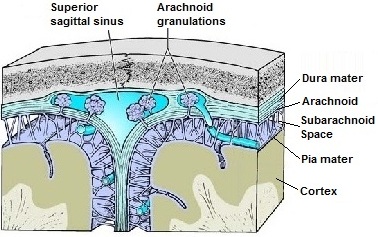 Hydrocephalus & Common Congenital Anomalies
3/12/2014
Pathogenesis of Hydrocephalus
6
Excessive CSF production:
Choroid plexus papilloma
CSF flow obstruction:
Tumors: especially in or near the ventricules
Congenital anomalies
Decreased CSF absorption:
Post meningitic
Post SAH

Decreased brain volume: Brain atrophy: Hydrocephalus ex vacuo
Hydrocephalus & Common Congenital Anomalies
3/12/2014
Causes of Hydrocephalus
7
Developmental anomalies:
Aqueductal anomalies
Dandy Walker malformation
Chiari II malformation
Myelomeningocele
Infections: Meningitis
Tumors
Intracranial hemorrhages
Traumatic brain injury
Chromosomal anomalies (trisomy 13 & 18)
Hydrocephalus & Common Congenital Anomalies
3/12/2014
Classification of Hydrocephalus
8
Hydrocephalus & Common Congenital Anomalies
3/12/2014
Clinical Presentation:I- Infants & Young Children
9
Increasing head circumference
Irritability, lethargy, poor feeding, and vomiting
Bulging anterior fontanelle
Widened cranial sutures
McEwen's cracked pot sign with cranial percussion
Scalp vein dilation (increased collateral venous drainage)
Sunset sign (forced downward deviation of the eyes, a neurologic sign almost unique with hydrocephalus)
Epidsodic bradycardia and apnea
Hydrocephalus & Common Congenital Anomalies
3/12/2014
Macrocephalus
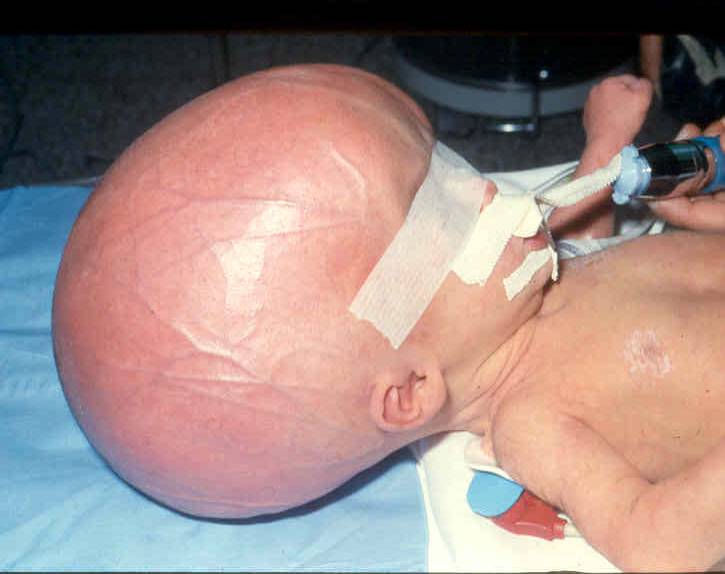 10
Hydrocephalus & Common Congenital Anomalies
3/12/2014
Sunset Sign
11
Hydrocephalus & Common Congenital Anomalies
3/12/2014
Clinical Presentation:II- Juvenile & Adult
12
Symptoms & signs of raised ICP:
Headaches
Vomiting
Visual disturbance
Papilledema
Decreased level of consciousness.
Seizures
Focal neurological deficit
Collection of CSF around previous shunt site
Hydrocephalus & Common Congenital Anomalies
3/12/2014
Papilledema
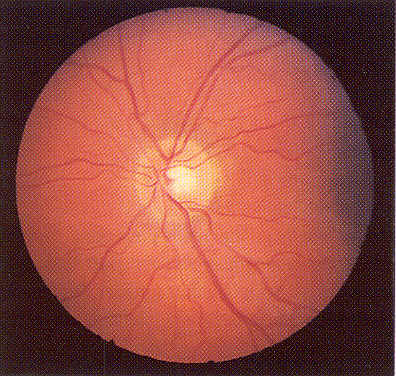 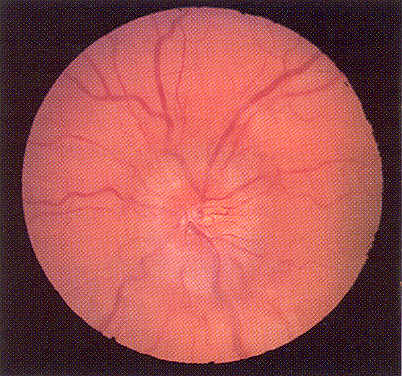 13
Normal
Hydrocephalus & Common Congenital Anomalies
3/12/2014
Radiological Investigations
14
Plain X-ray
CT – scan
MRI
Hydrocephalus & Common Congenital Anomalies
3/12/2014
Plain X-ray
15
Shows longstanding, indirect signs of increased ICP:
Silver Beaten Appearance
Separated Skull Sutures
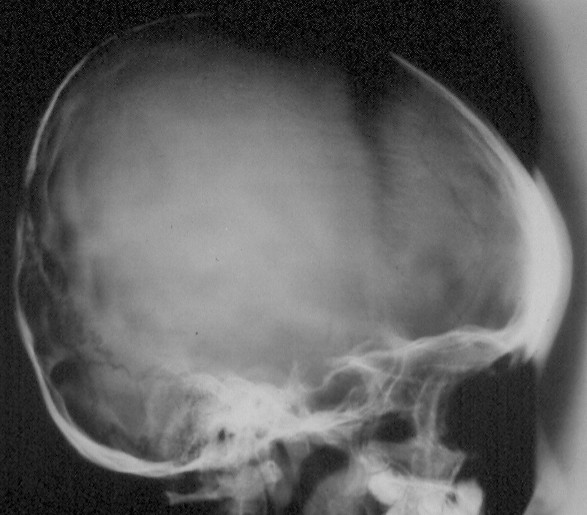 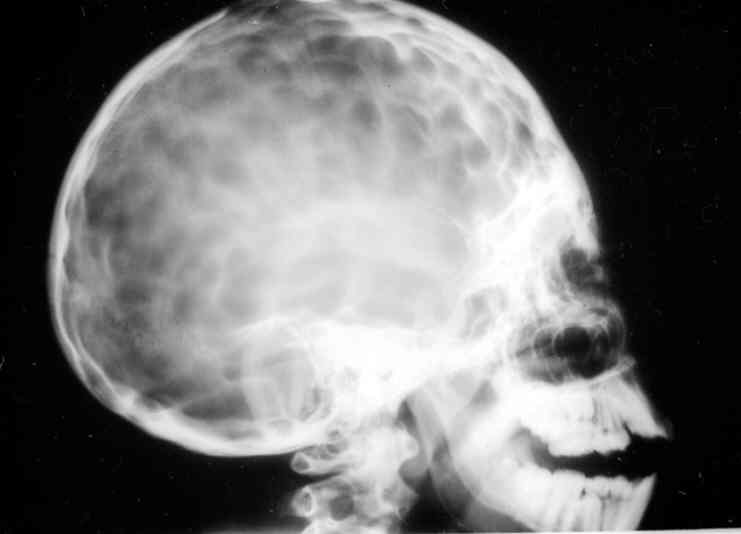 Hydrocephalus & Common Congenital Anomalies
3/12/2014
CT scan
16
Allows direct visualization of the ventricular system
Shows acute and chronic ventricular enlargement
Often shows site and cause of ventricular obstruction 
Method of choice for emergency
Hydrocephalus & Common Congenital Anomalies
3/12/2014
MRI
17
Shows more anatomical details in multiple planes
Allows better visualization of:
Obstructive lesion
Associated brain anomalies

Shortcomings:
Long imaging time
Often anesthesia needed for children
Not routinely available in emergency
Hydrocephalus & Common Congenital Anomalies
3/12/2014
Communicating hydrocephalus
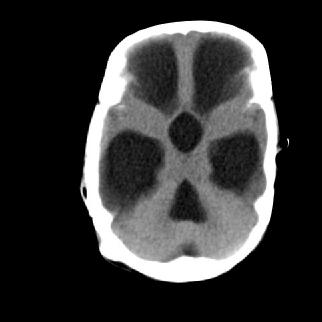 18
Hydrocephalus & Common Congenital Anomalies
3/12/2014
Hydrocephalus caused by colloid cyst obstructing foramen of Munro
19
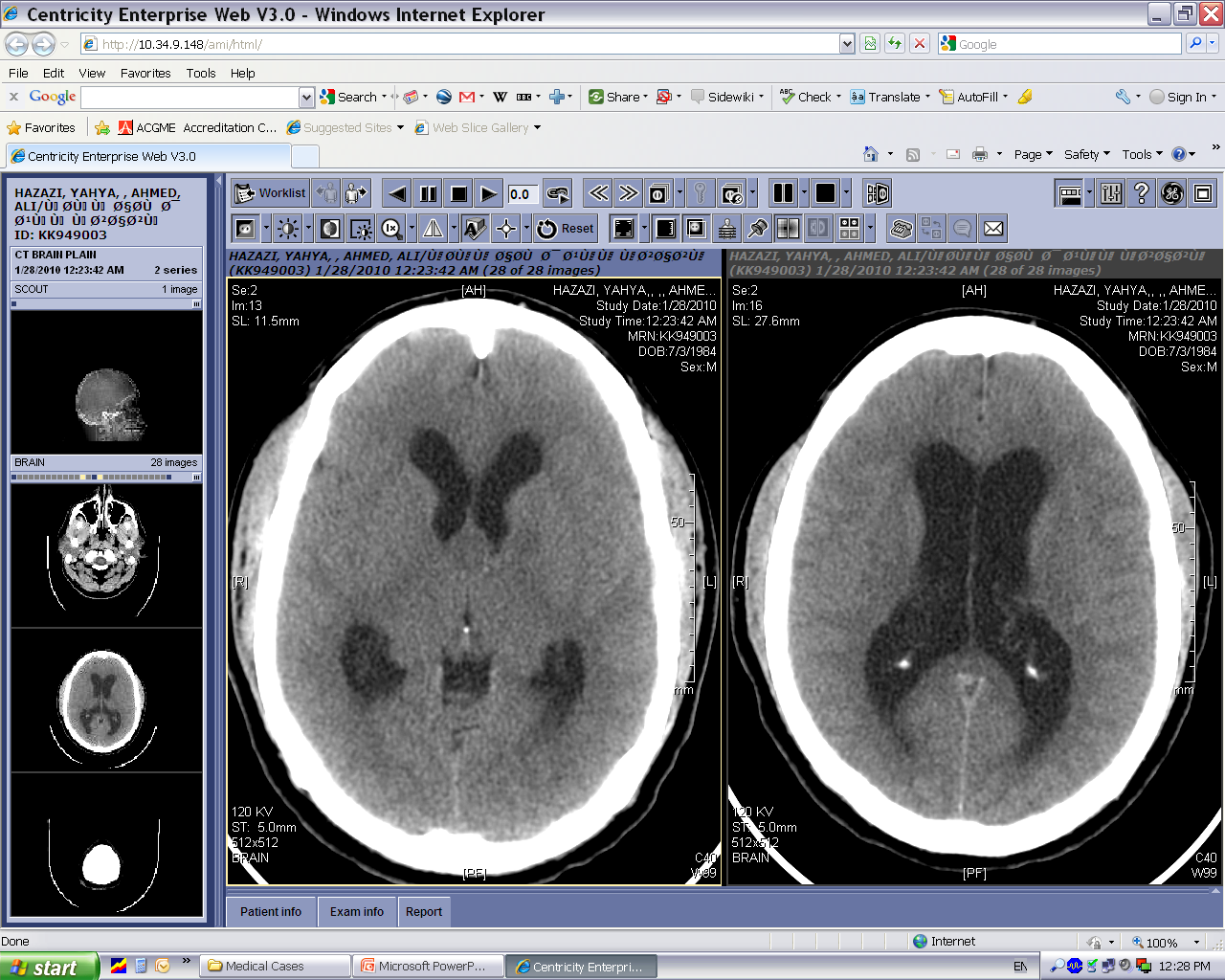 Hydrocephalus & Common Congenital Anomalies
3/12/2014
Hydrocephalus caused by posterior fossa tumor
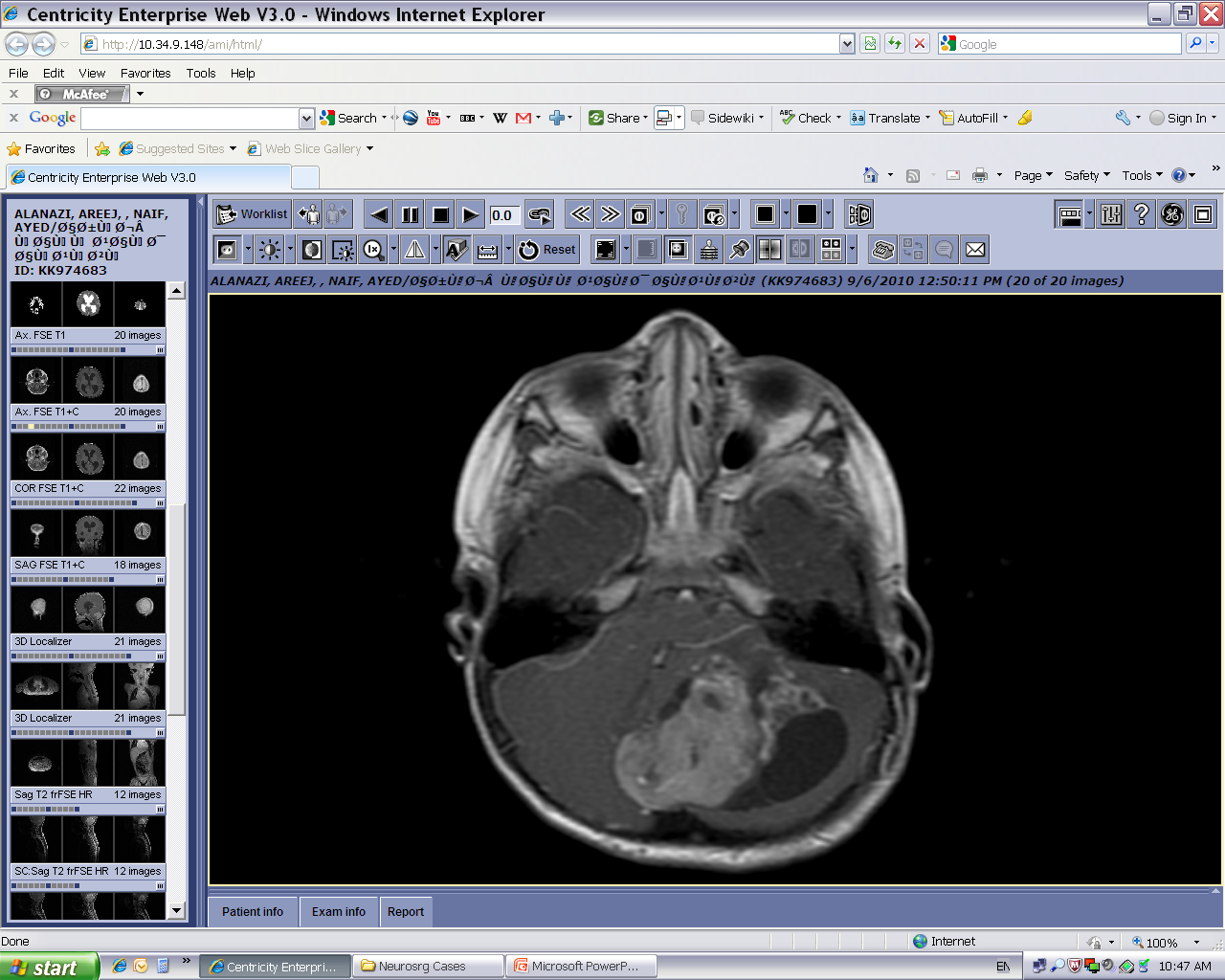 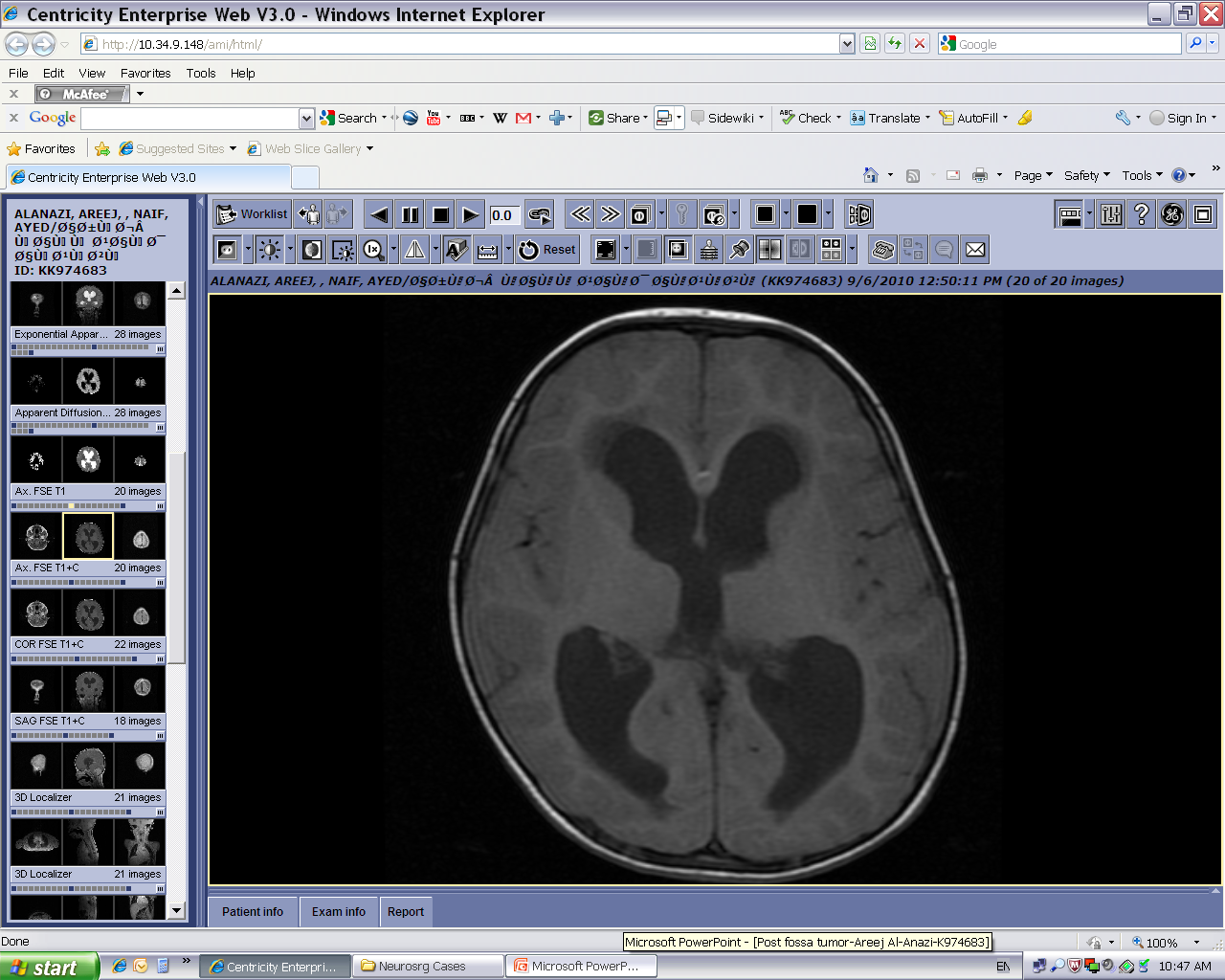 Hydrocephalus caused by aqueductal stenosis
21
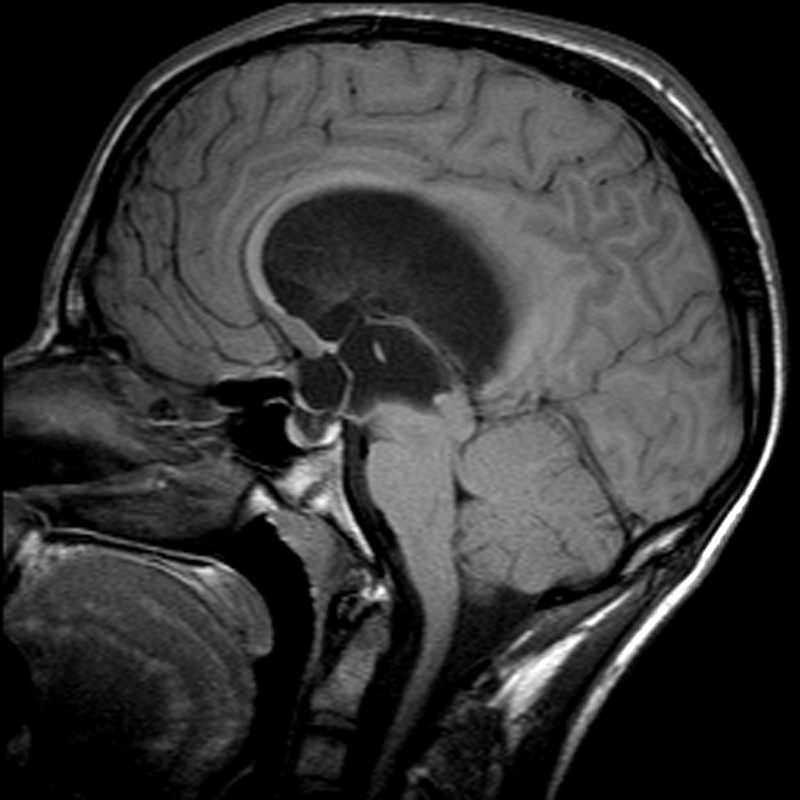 Hydrocephalus & Common Congenital Anomalies
3/12/2014
Hydrocephalus caused by      Dandy Walker Cyst
22
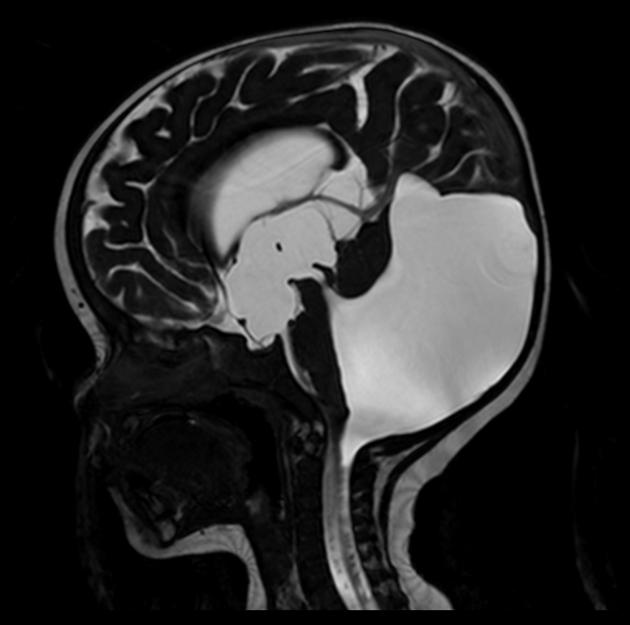 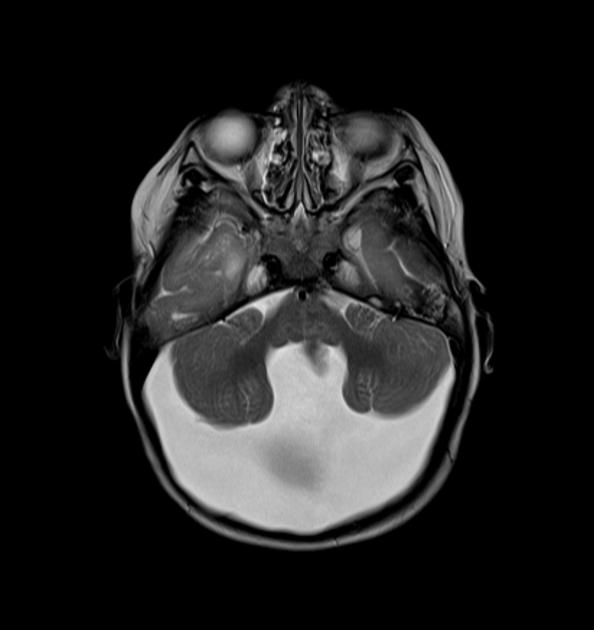 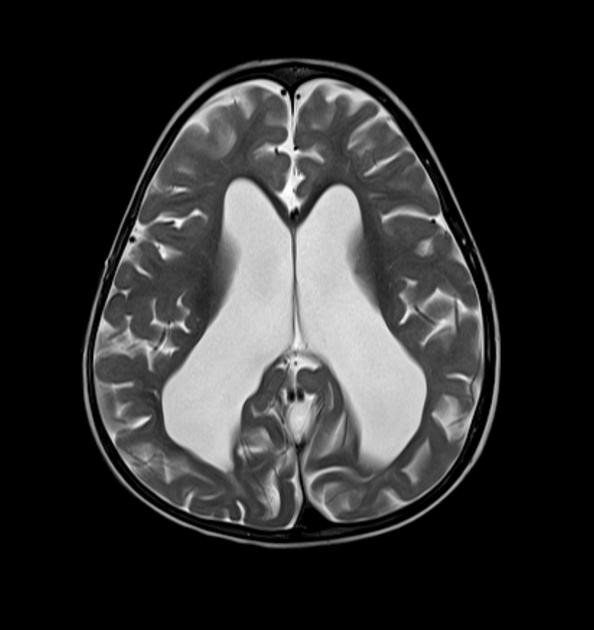 Hydrocephalus & Common Congenital Anomalies
3/12/2014
Treatment
23
Removal of obstructive lesion
CSF shunting procedures:
Ventriculo-peritoneal (VP shunt)
Ventriculo-atrial (VA shunt)
Endoscopic 3rd ventriculostomy
Hydrocephalus & Common Congenital Anomalies
3/12/2014
Ventriculo-peritoneal Shunt
24
Diversion of excessive ventricular CSF to the peritoneal cavity
Aim is to normalize the intracranial pressure
Shunt system consists of 3 components:
A Ventricular catheter
A valve that allows unidirectional CSF outflow at a certain pressure range or flow rate
A long peritoneal catheter
Shunts are made of biocompatible silicon & cause no or minimal tissue reaction or intravascular thrombosis
Hydrocephalus & Common Congenital Anomalies
3/12/2014
Ventriculo-peritoneal shunt
25
Hydrocephalus & Common Congenital Anomalies
3/12/2014
Complications of VP-Shunt
26
Immediate operative complications
Shunt malfunction
Shunt infection
Hydrocephalus & Common Congenital Anomalies
3/12/2014
Operative Complications of VP-Shunt
27
Misplacement of:
ventricular catheter
peritoneal catheter
Intracerebral / intraventricular hemorrhage
Injury to abdominal viscera
Pneumothorax
Convulsions
Hydrocephalus & Common Congenital Anomalies
3/12/2014
VP-Shunt malfunction
28
Most common shunt complication 
Incidence:
In the first few months after surgery: 25 to 40% of cases
Later 4 to 5 % per year.
Causes:
Obstruction by cell debris, choroid plexus, or blood clot
Accounts for >50% of all shunt malfunctions
Migration, disconnection, or rupture shunt catheter(s)
Shortening of peritoneal catheter as child grows
CSF encystation around  the peritoneal catheter
Over drainage:
Subdural fluid collection
Slit ventricle syndrome
Hydrocephalus & Common Congenital Anomalies
3/12/2014
VP-Shunt Infections
29
Occurance: About 5%
Organisms:
Staphylococcus epidermidis : ~40%
Staph aureus: ~20%
Streptococci & gram -ve organisms: less frequent.
Clinical features:
Onset  ~8-10 weeks after shunt insertion.
Fever, malaise, headache & irritability + neck stiffness.
Peritonitis is less common.
Diagnosis: By CSF & blood examination & culture
Treatment: Shunt removal, external ventricular drain, antibiotics until CSF is clean followed by new shunt insertion
May result in additional neurological/intellectual impairment
Hydrocephalus & Common Congenital Anomalies
3/12/2014
Endoscopic 3rd Ventriculostomy
30
Suitable for cases with patent external CSF spaces 
The endoscope is passed through a burr hole to the third ventricle
The floor of 3rd ventricle is fenestrated just anterior to mamillary bodies to allow for CSF to exit the ventricle
Hydrocephalus & Common Congenital Anomalies
3/12/2014
Neural Tube Defects (NTD)
31
Anomalies arising from: Incomplete or faulty closure of the dorsal midline embryonal structures

Two groups:
Spinal dysraphism: by far larger
Cranial dysraphism
Hydrocephalus & Common Congenital Anomalies
3/12/2014
Spinal dysraphism
32
Various Forms:

Myelomeningocele
Meningocele
Spina bifida occulta
Hydrocephalus & Common Congenital Anomalies
3/12/2014
Myelomeningocele
33
Most important dysraphic disorder
Incidence: 0.2-2/1000 live births
Risk increases to 5% if a sibling is affected
Slight female preference
More common in whites
Etiology:
Uknown
Genetic factors
Teretogens, e.g. sodium valproate
Hydrocephalus & Common Congenital Anomalies
3/12/2014
Myelomeningocele – cont.
34
80% are in lumbosacral region
Spinal cord and roots protrude through the bony defect
They can be:
Closed: neural tissue lies within a cystic cavity, lined with meninges and/oder skin
Open: dysplastic neural tissue is exposed to air
Associated anomalies:
Hydrocephalus
Chiari type II
Aqueduct forking
Many others: Microgyria, ectopic grey matter, platybasia, etc.
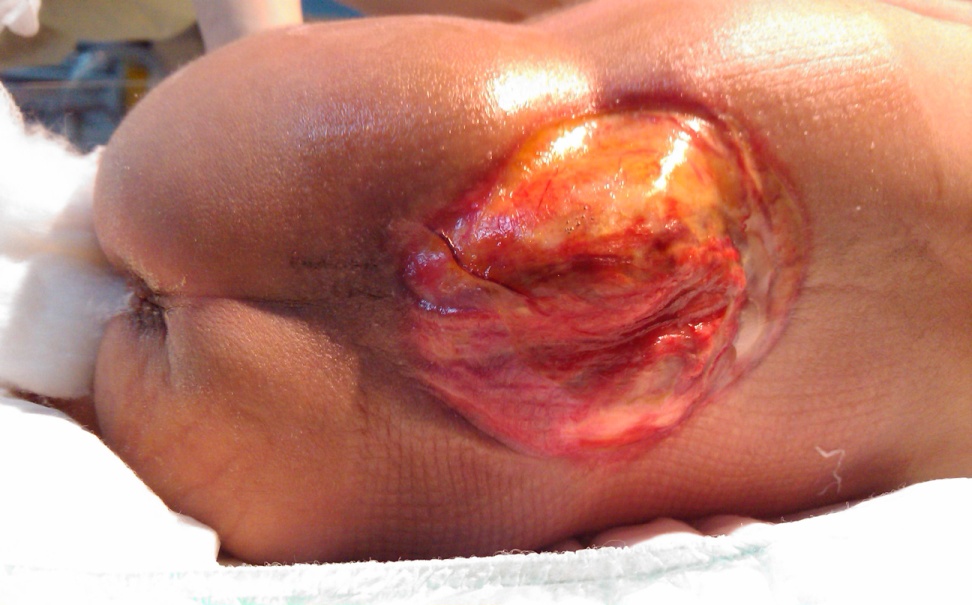 Hydrocephalus & Common Congenital Anomalies
3/12/2014
Myelomeningocele
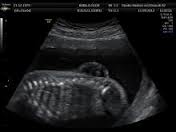 Fetal U/S
35
Antenatal diagnosis
Fetal U/S
In high risk patients:
MRI
Screening maternal serum/amniotic fluid for alpha-fetoprotein & acetylcholinesterase
Contrast enhanced amniography
Possibility of therapeutic abortion
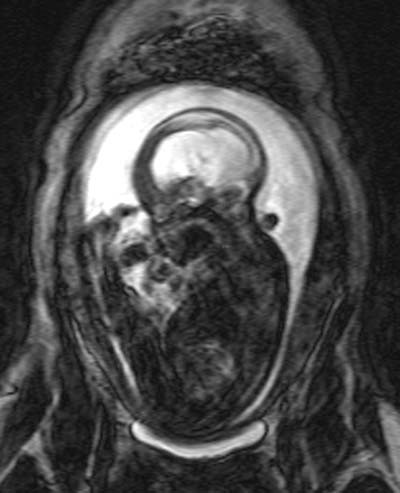 Fetal MRI
Hydrocephalus & Common Congenital Anomalies
3/12/2014
Myelomeningocele:        Assessment & Management-I
36
Careful examination of the lesion for:
Presence of neural elements
Quality of the skin of the sac
Any CSF leakage
Transillumination
Observe limb movements: spontaneous & to pain (degree & level of neurological damage)
Note dilated bladder & patulous annual sphincter
Look for associated anomalies: e.g. hydrocephalus, scoliosis, foot deformities
Hydrocephalus & Common Congenital Anomalies
3/12/2014
Myelomeningocele:        Assessment & Management-II
37
Investigations: U/S or MRI
Treatment:
Immediate closure & replacement of neural tissues into spinal canal to prevent infection
Hydrocephalus need to be managed early to prevent CSF leakage from the wound 
In patients with multiple serious congenital anomalies; many adopt thoughtful conservative treatment
Hydrocephalus & Common Congenital Anomalies
3/12/2014
Myelomeningocele:Long Term Care
38
Regular follow up in multidisciplinary spina bifida clinic consisting of specialists in urology, orthopedics, pediatrics, neurosurgery, physical therapy, psychology & social services
Goal: Early detection of problems and prompt treatment
Urological: urinary incontinence, vesicoureteric reflux, recurrent UTI, renal impairment
Pediatrics: hypertension and stunted growth
Orthopedic: feet deformity, and tendon transfer, pelvic and spine deformities
Neurosurgery: tethered cord, chiari II malformation, shunted hydrocephalus
Physiotherapy: limb weakness, deformities, contractures
Psychology: emotional stresses on patient & family
Social services: supply of equipment, individual help
Hydrocephalus & Common Congenital Anomalies
3/12/2014
Meningocele
39
Cystic CSF-filled cavity lined by meninges & skin
Communicates with spinal canal
No neural tissue
Seldom any neurological deficit
Rarely associated with other congenital anomalies
U/S or MRI
Tx: Excision; urgent in case of CSF leak
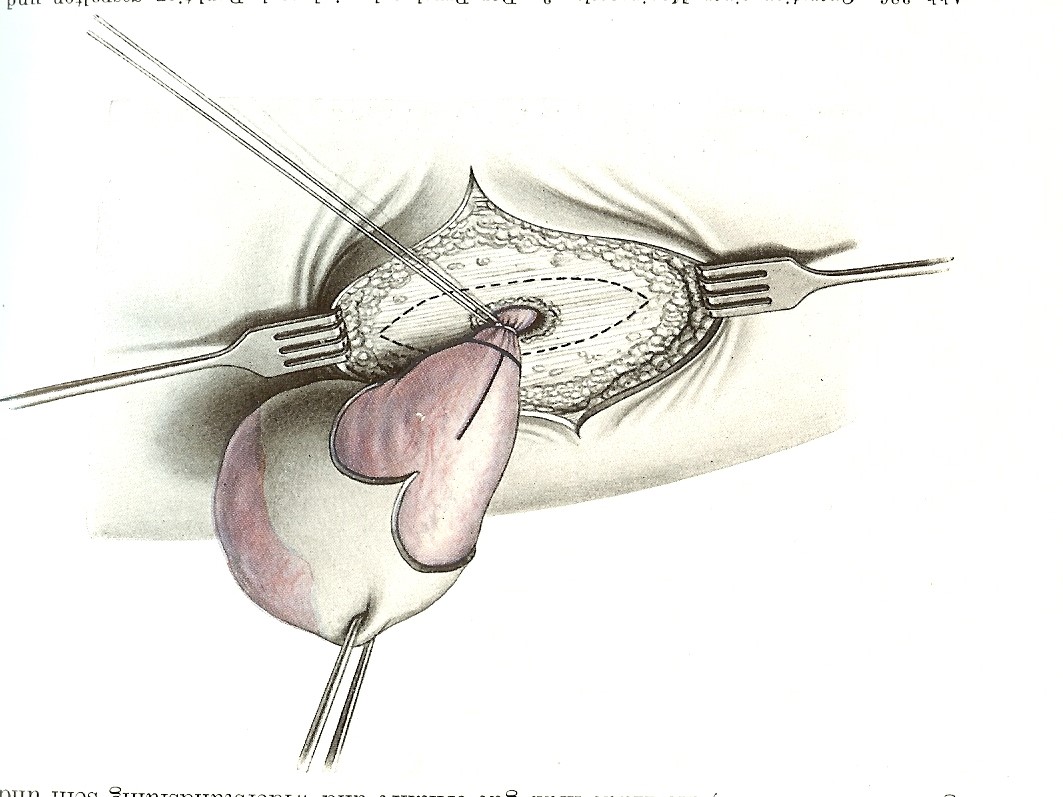 Hydrocephalus & Common Congenital Anomalies
3/12/2014
Spina bifida occulta
40
A bony defect of the lamina 
Usually in the lumbosacral region
Affects 5-10% of population
Clinically not significant
No treatment required
But: Rule out associated cutaneous abnormalities
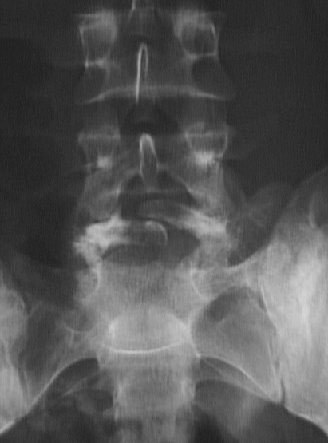 Hydrocephalus & Common Congenital Anomalies
3/12/2014
Spina bifida occulta: Caution!
41
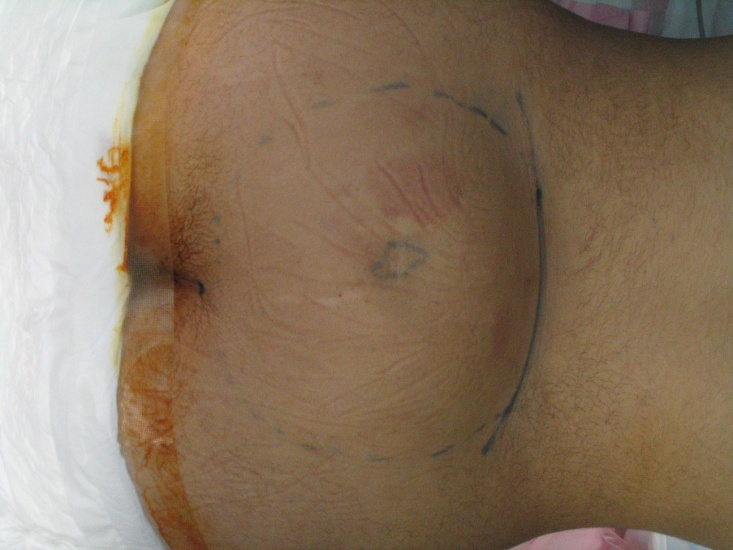 In individuals with additional lumbosacral cutaneous abnormalities:
Tuft of hair
Dimple
Sinus
Port wine stain
Subcutaneous lipoma
High incidence of other occult spinal anomalies:
Diastematomyelia
Intraspinal lipoma
Dermoid tumor
Tethered cord due to thickened filum terminale:
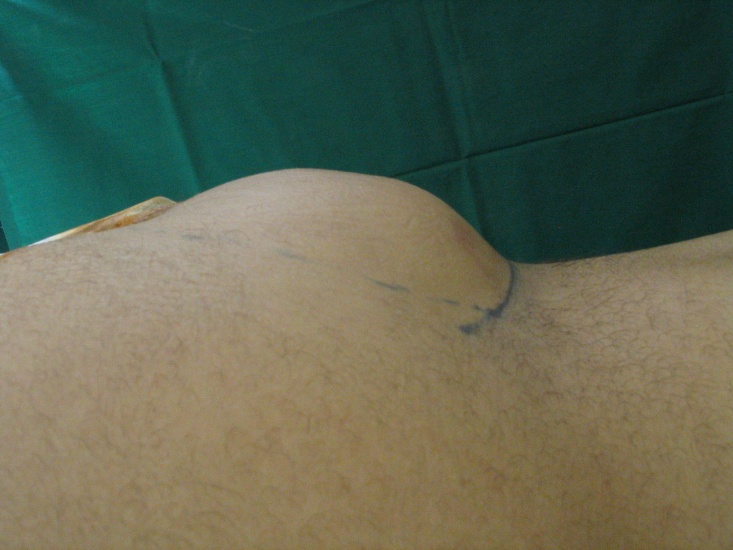 Hydrocephalus & Common Congenital Anomalies
3/12/2014
Other Spinal Dysraphic Anomalies
42
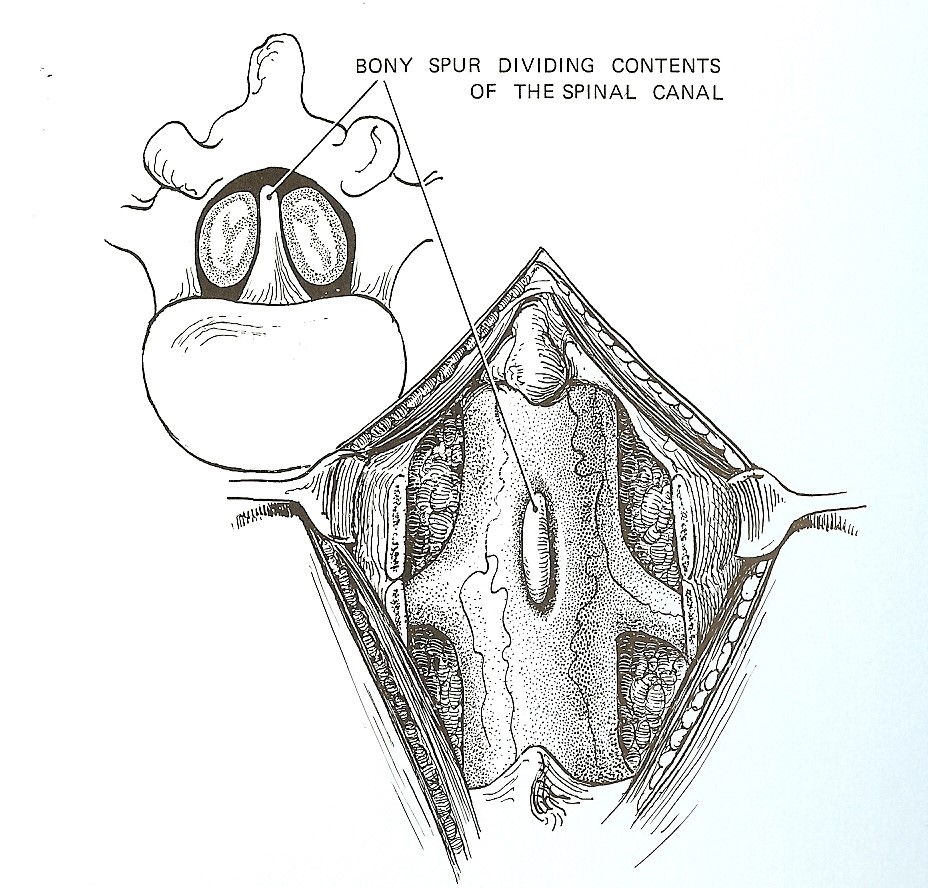 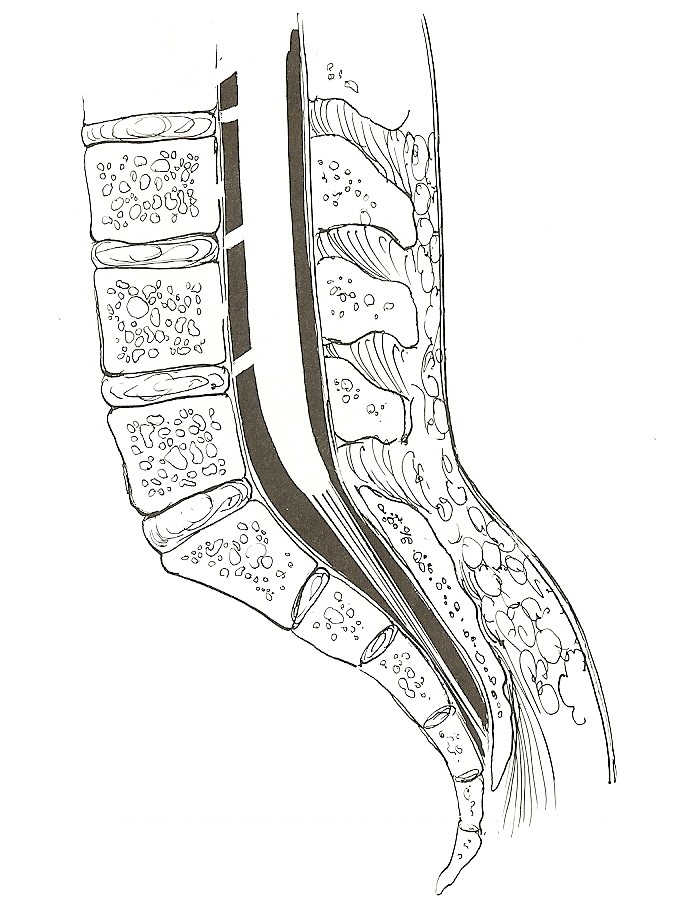 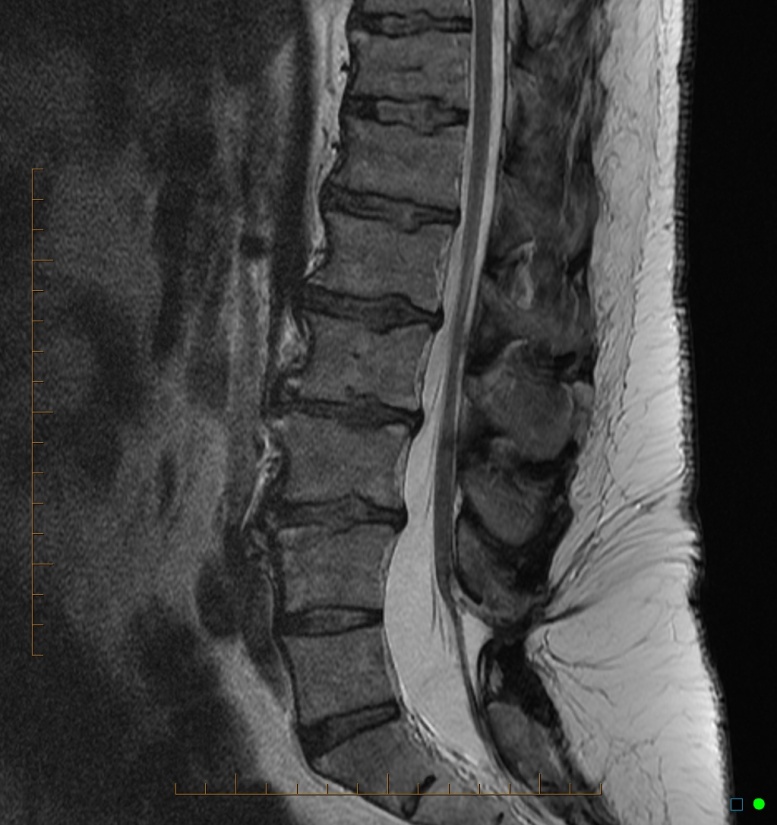 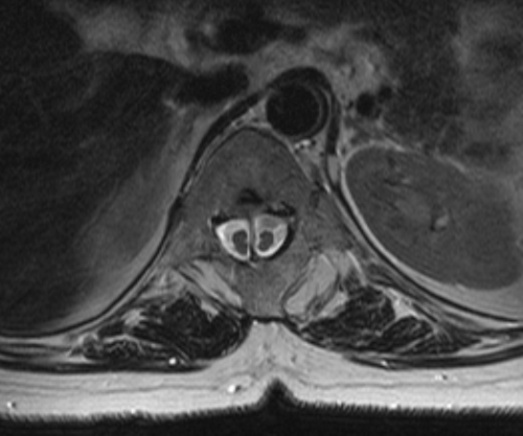 Diastematomyelia
Tethered spinal cord
Hydrocephalus & Common Congenital Anomalies
3/12/2014
Other Spinal Dysraphic Anomalies
43
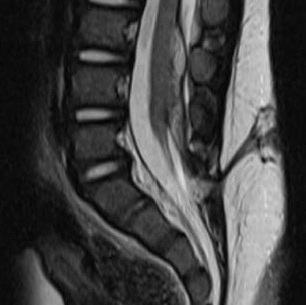 Lipomyelomeningocele
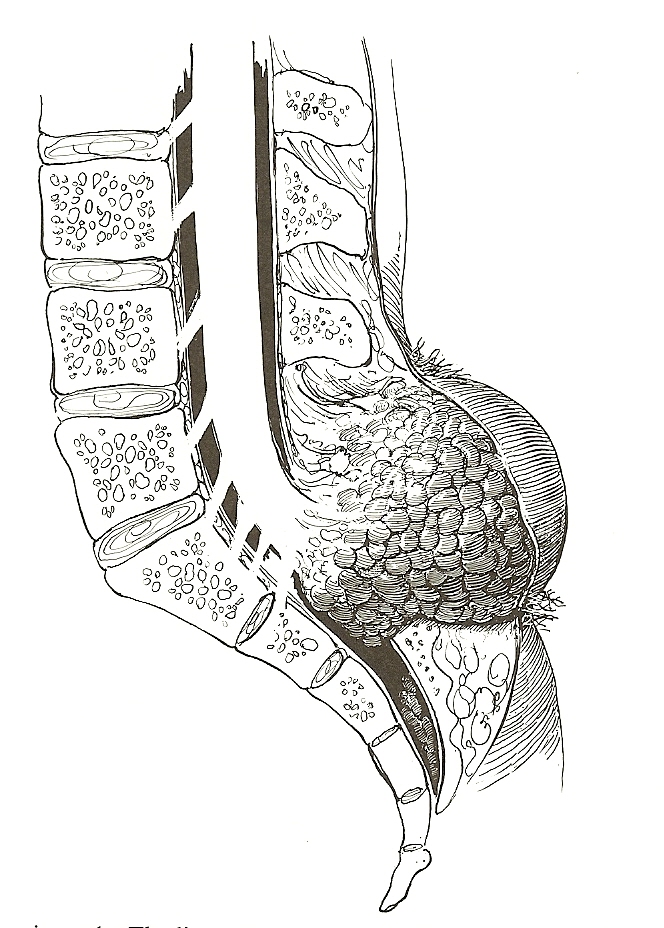 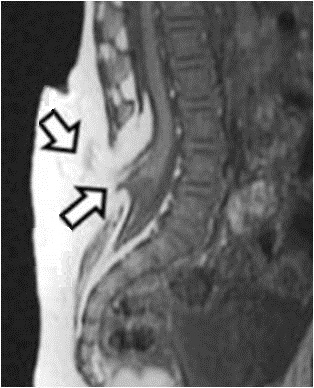 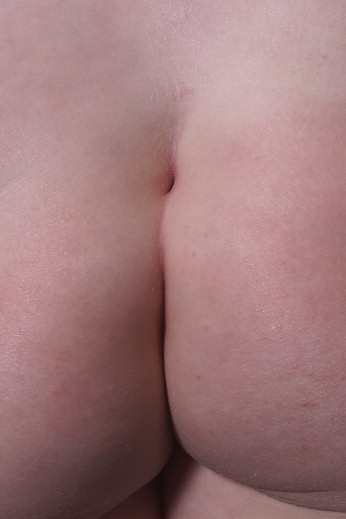 Dermal sinus
Hydrocephalus & Common Congenital Anomalies
3/12/2014
Cranial dysraphysm
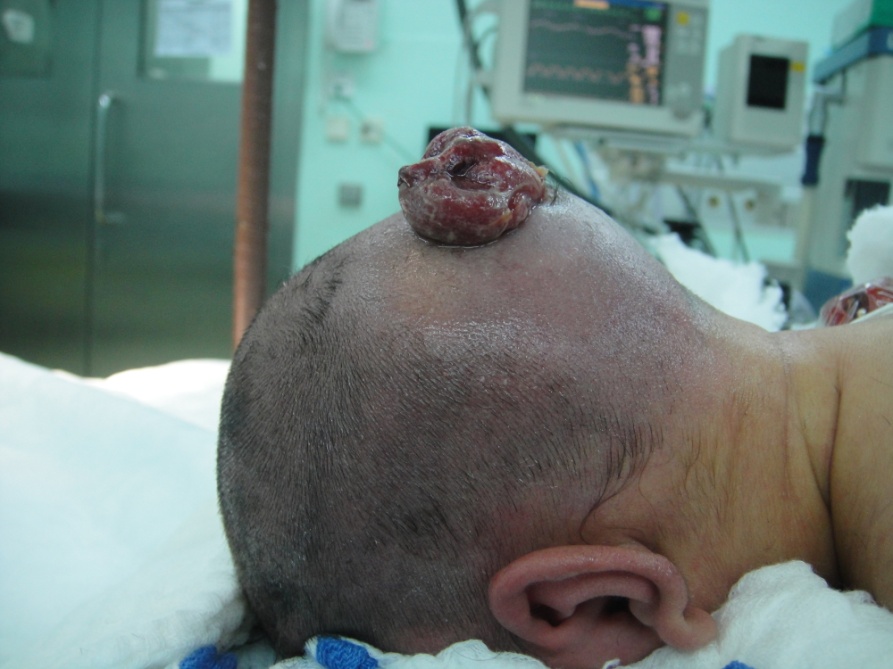 44
Encephalocele
Usually occipital, less often ethmoidal
May contain occipital lobe or cerebellum
Often associated with hydrocephalus
Immediate treatment if ruptured
Outcome depends on contents
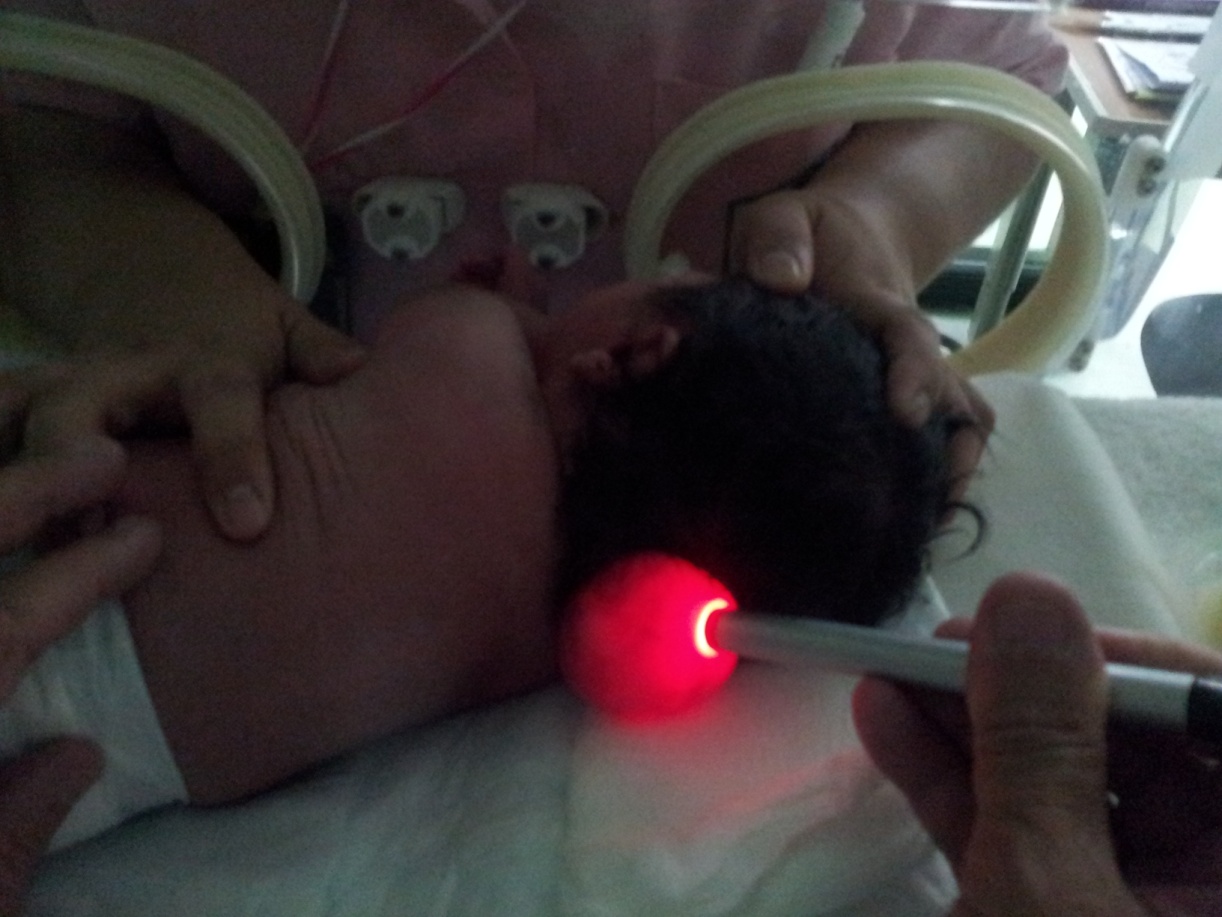 Hydrocephalus & Common Congenital Anomalies
3/12/2014
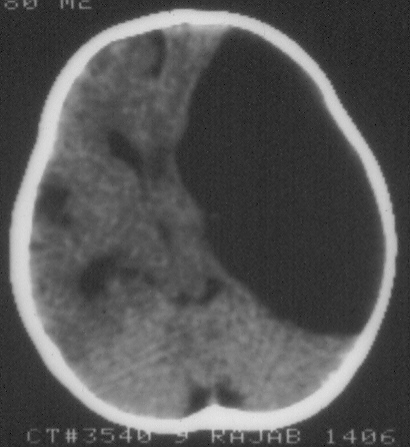 Arachnoid Cysts
45
Benign developmental CSF containing cysts
Predomenantly (~50%) located in the sylvian fissure
Can cause:
Increase ICP
Convulsions
Neurological defecit
Endocrine dysfunction
Imaging: CT & MRI
Tx: Cystoperitoneal shunt or endoscopic fenestration; rarely excision
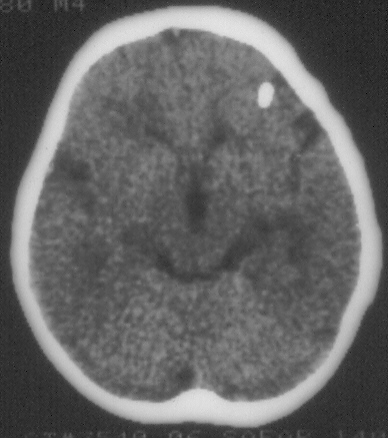 CT: Pre & post cystoperitoneal shunt
Hydrocephalus & Common Congenital Anomalies
3/12/2014
Chiari Malformation (CM) & Syringomyelia
46
CM is a complex developmental malformation characterized by caudal displacement to variable degrees of parts of the cerebellum, medulla oblongata and 4th ventricle into the cervical canal
Syringomyelia is cavitation within the spinal cord
Hydromyelia refers to dilatation of the central canal that occurs in associations with CM
Hydrocephalus & Common Congenital Anomalies
3/12/2014
Presntation & Management
47
Chiari malformation:
Occipital headache
Nystagmus
Spastic paresis of upper/lower limbs
Ataxia
Lower cranial nerve defecits
Dx: MRI
Tx: Decompression of craniovertebral junction
Syringo/hydromyelia:
Dissociated sensory loss in “cape-like” distribution
Wasting of small hand muscles
Dx: MRI
Tx: Syringostomy, syringo-subdural shunt
Hydrocephalus & Common Congenital Anomalies
3/12/2014
Chiari Malformation with hydromyelia treated by decompression of CVJ
48
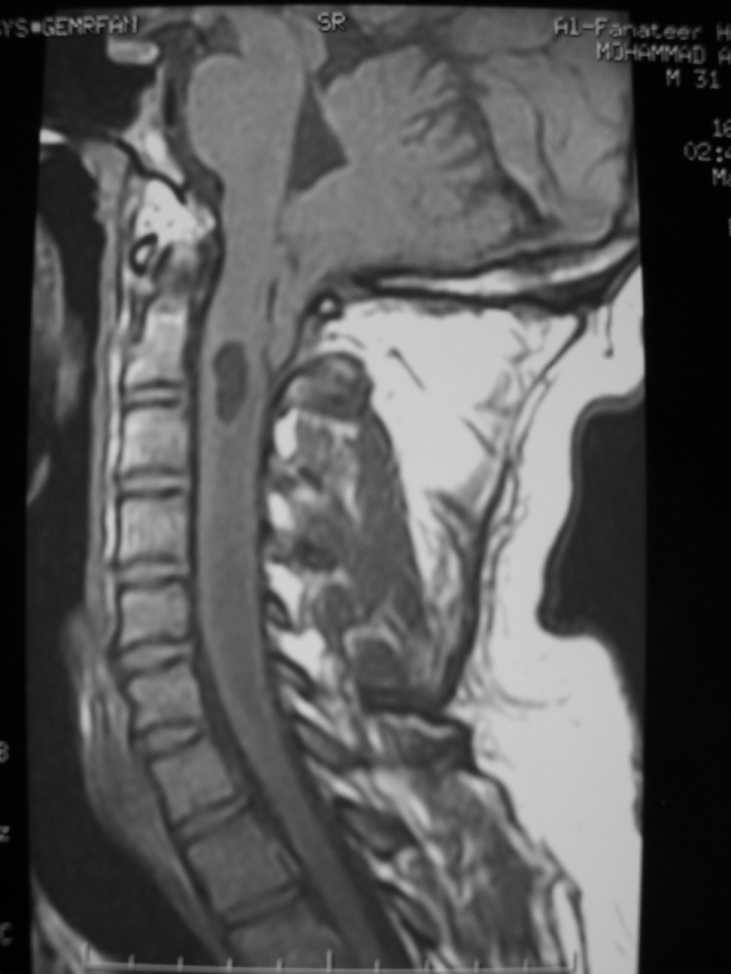 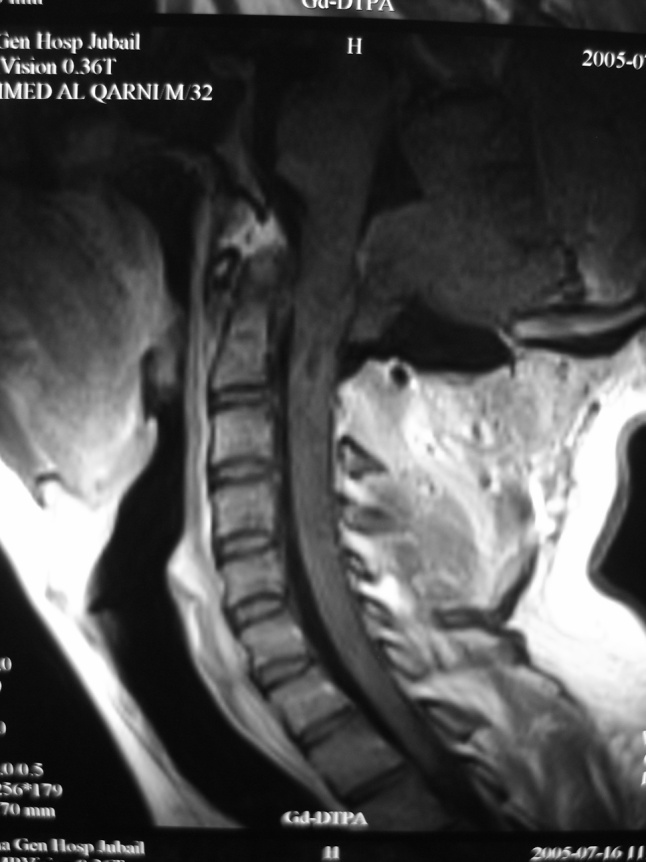 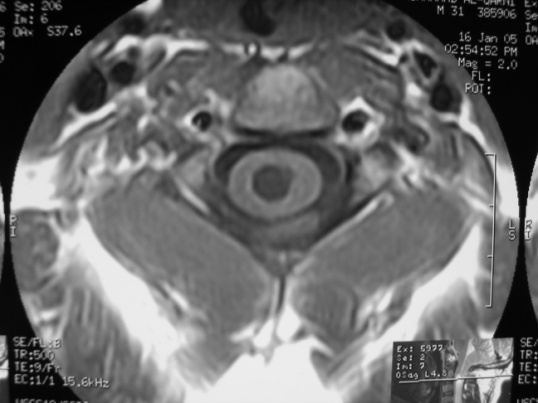 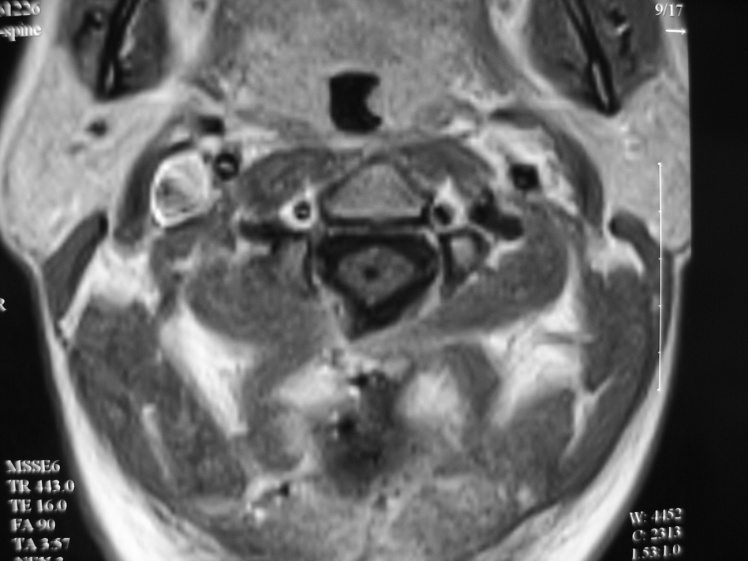 Preoperative MRI
MRI after decompression of CVJ
Hydrocephalus & Common Congenital Anomalies
3/12/2014
Cranial Synostoses
49
Hydrocephalus & Common Congenital Anomalies
3/12/2014
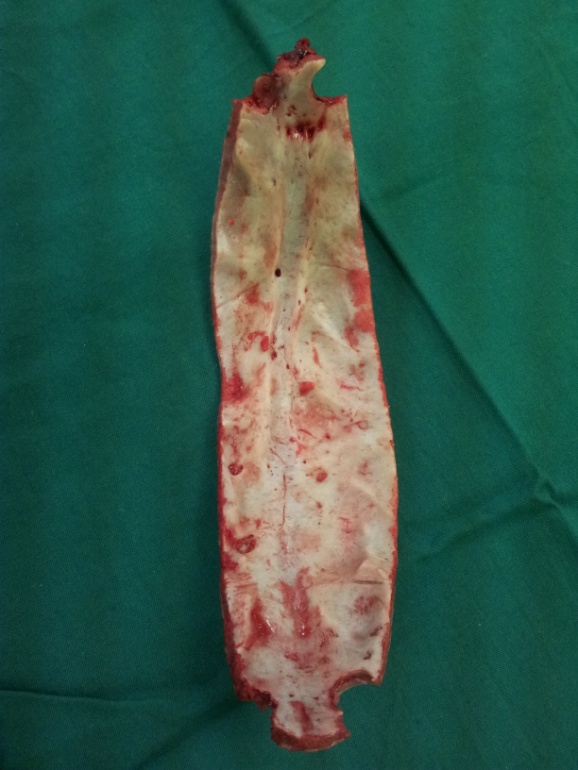 Sagittal suture synostosis:
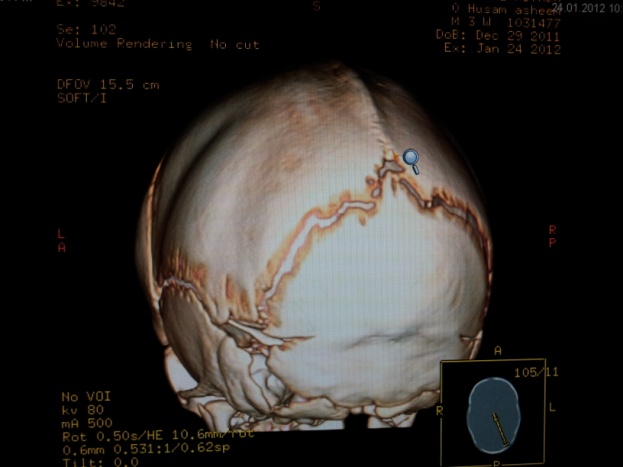 50
Scaphocephaly
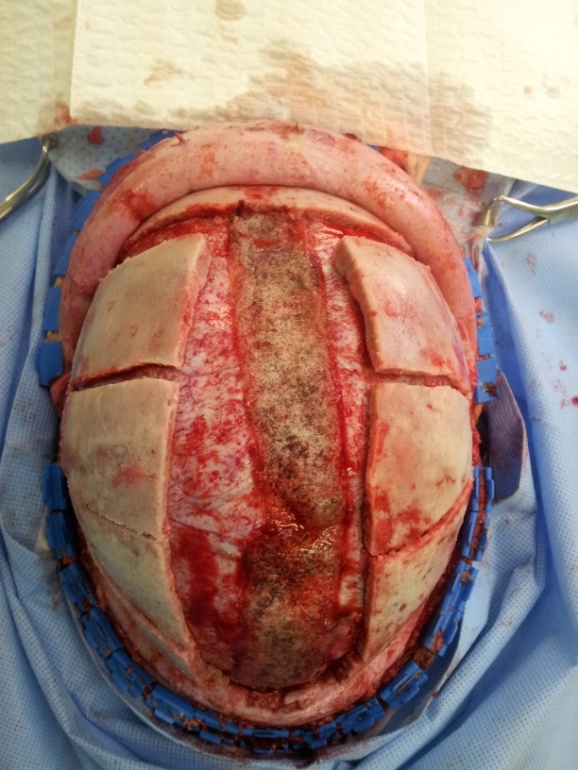 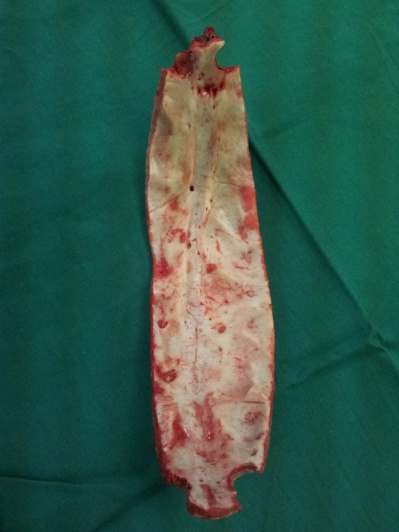 Hydrocephalus & Common Congenital Anomalies
3/12/2014
Metopic suture synostosis
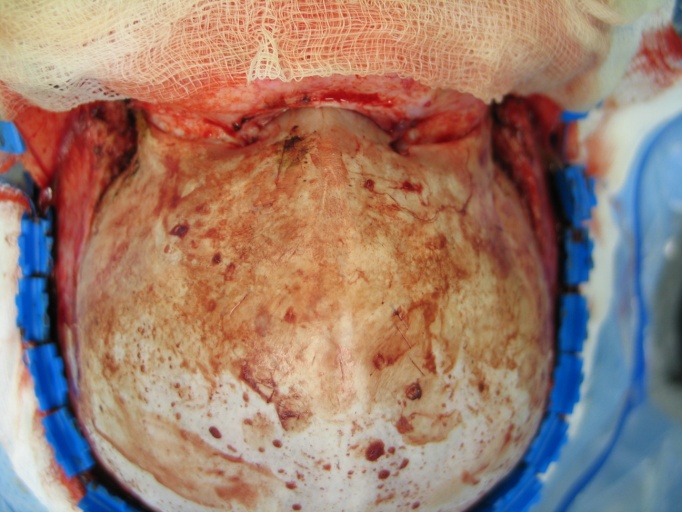 51
Trigonocephaly
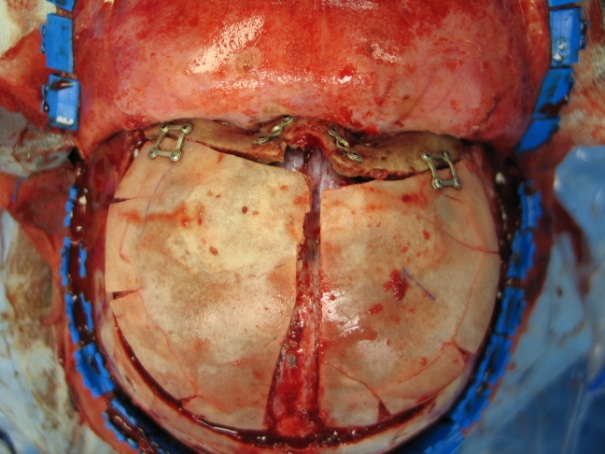 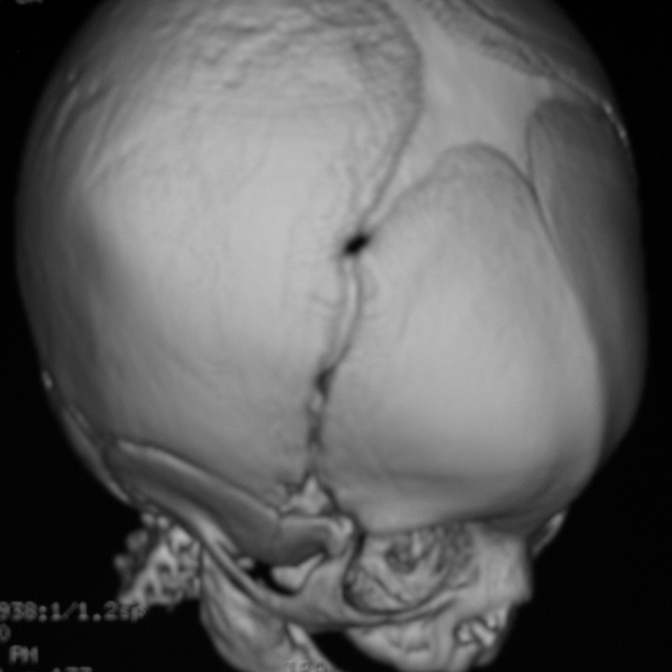 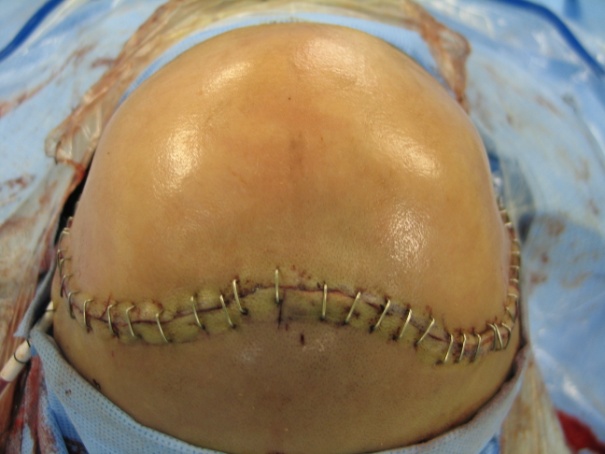 Hydrocephalus & Common Congenital Anomalies
3/12/2014
References
52
Essential Neurosurgery
	by: Andrew Kaye
	3rd Edition, Blackwell Publishing

Neurology and  Neurosurgery Illustrated
	by: Lindsay - Bone – Callander
	3rd Edition, Churchill Livingstone
Hydrocephalus & Common Congenital Anomalies
3/12/2014
?
53
Questions
Hydrocephalus & Common Congenital Anomalies
3/12/2014